品番:P3102
メタルトーンタッチペン
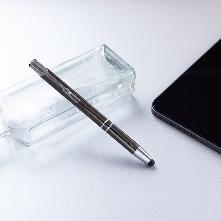 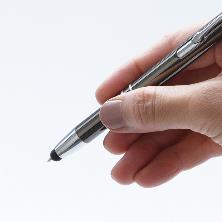 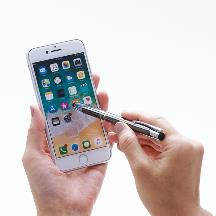 上代:\110(税込\121)
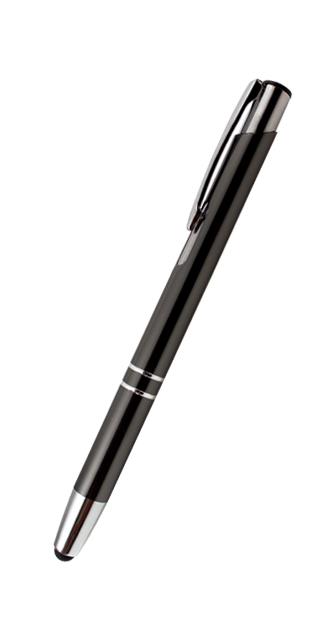 スマホにタブレットに
メタリック調のタッチ＆ボールペン
ボールペン
タッチペン
■商品情報
memo
■名入れ範囲
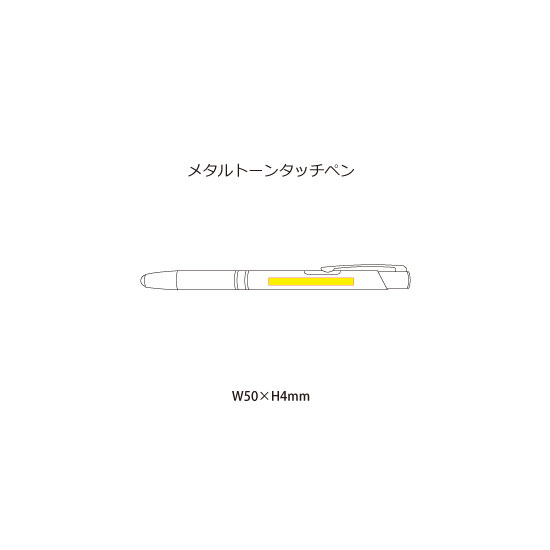 W50×H4mm